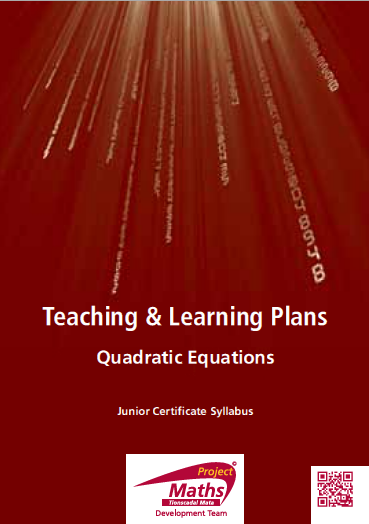 Index
Section A: Introduction
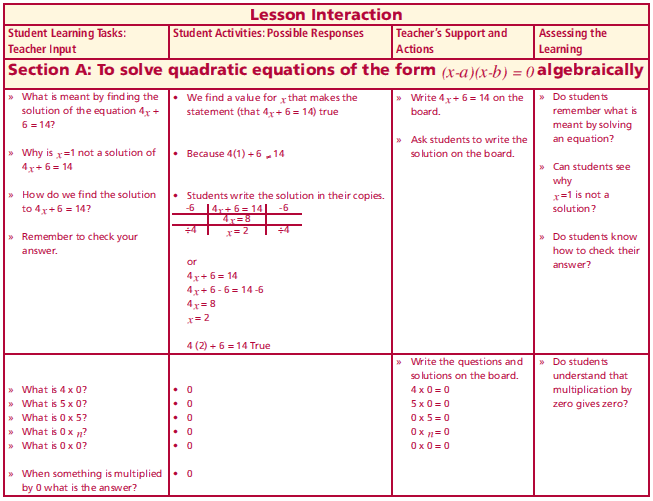 What is meant by finding the solution of the equation 4x +6=14?
Why is x =1 not a solution of 4x+6=14
How do we find the solution to 4x + 6 = 14?
Remember to check your answer.
What is 4 x 0?
What is 5 x 0?
What is 0 x 5?
What is 0 x n?
What is 0 x 0?
When something is multiplied by 0 what is the answer?
Lesson interaction
Section A: Introduction
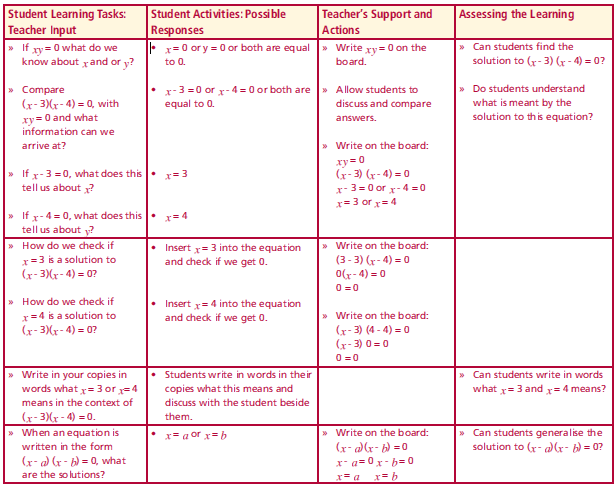 If xy = 0 what do we know about x and or y?
Compare (x - 3)(x - 4) = 0, with xy = 0 and what information can we arrive at?
If x - 3 = 0, what does this tell us about x?
If x - 4 = 0, what does this tell us about y?
How do we check if x = 3 is a solution to (x - 3)(x - 4) = 0?
How do we check if x = 4 is a solution to (x - 3)(x - 4) =0?
Write in your copies in words what x = 3 or x= 4 means in the context of (x - 3)(x - 4) = 0.
When an equation is written in the form (x - a)(x - b)=0, what are the solutions?
Lesson interaction
Section A: Introduction
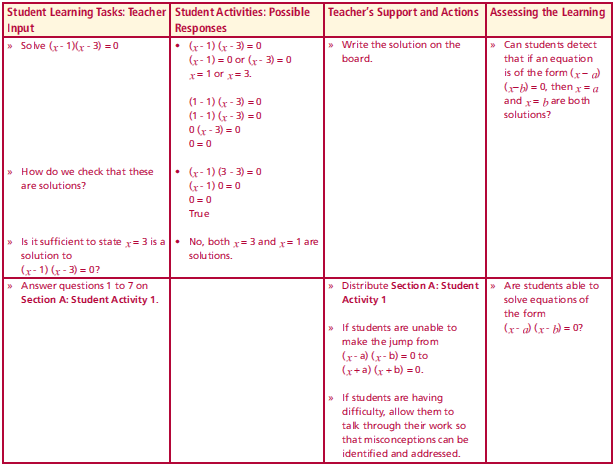 Solve 	(x - 1)(x - 3) = 0

      x – 1= 0   or    x - 3 = 0
           x =1               x = 3

How do we check that these are solutions? 
             Let x = 1
(1 - 1)(1 - 3) = 0
          (0)(-2) = 0
                    0 = 0



Is it sufficient to state x = 3 is a solution to (x - 1) (x - 3) = 0?

No both x = 3 and x = 1 are solutions
Answer questions 1 to 7 on Section A: Student Activity 1.
Lesson interaction
Let x = 3
(3 - 1)(3 - 3) = 0
           (2)(0) = 0
                    0 = 0

TRUE
Section A: Student Activity 1
Note: It is always good practice to check solutions. The roots of a quadratic equation are the elements of its solution set. For example if x = 1,x = 2 are the root ⇒{1, 2} = solution set. The roots of a quadratic equation are another name for its solution set.

1. If xy = 0, what value must either x or y or both have?
2. Write in your own words what solving an equation means.
3. Solve the following equations:
a. (x - 1) (x - 2) = 0 b. (x - 4) (x - 5) = 0
c. (x - 3) (x - 5) = 0 d. (x - 2) (x - 5) = 0
4. What values of x make the following statements true:
a. (x - 2) (x - 5) = 0 b. (x - 4) (x + 5) = 0 c. (x - 2) (x + 4) = 0
5. Find the roots of (x - 4) (x + 5) = 0.
Section A: Student Activity 1
5. Find the roots of (x - 4) (x + 5) = 0.
6. Solve the equation (x - 3) (x + 2) = 0.
Hence state what the roots of (x - 3) (x + 2) = 0 are.
7. Find a positive value for x that makes the statement (x - 4) (x + 2) = 0
true.
8. Solve the following equations:
a. x (x - 1) = 0 		b.  x (x - 2) = 0 		c.  x (x + 4) = 0
9. a. These students each made at least one error, explain the error(s) in
each case:
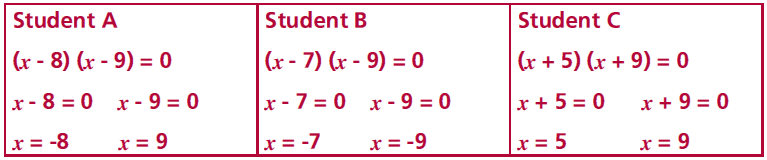 Section A: Student Activity 1
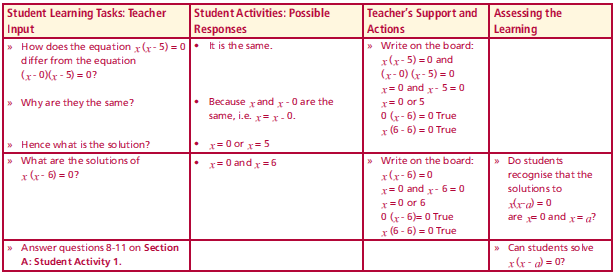 How does the equation x (x - 5) = 0 differ from the equation 
                           (x - 0)(x - 5) = 0?

Why are they the same? 
 
Hence what is the solution?


What are the solutions of  x (x - 6) = 0?

Answer questions 8-11 on Section A: Student Activity 1.
Lesson interaction
Section A: Student Activity 1
8. Solve the following equations:
a. x (x - 1) = 0 		b.  x (x - 2) = 0 		c.  x (x + 4) = 0
9. a. These students each made at least one error, explain the error(s) in
each case:
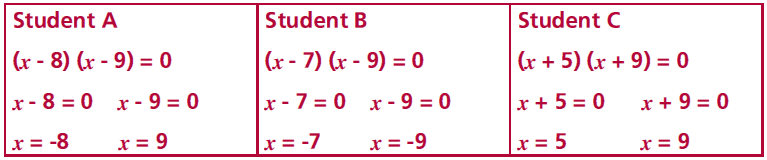 Section A: Student Activity 1
9. a. These students each made at least one error, explain the error(s) in each case:




b. Solve each equation correctly showing all the steps clearly
10. If x = 5 is a solution to the equation (x - 4) (x – b) =0what is the value of b?
11. Is x = 3 a solution to the equation (x - 3) (x - 2) Explain your reasoning. Solve this equation.
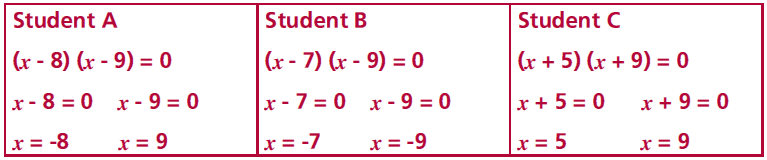 Section B: Introduction
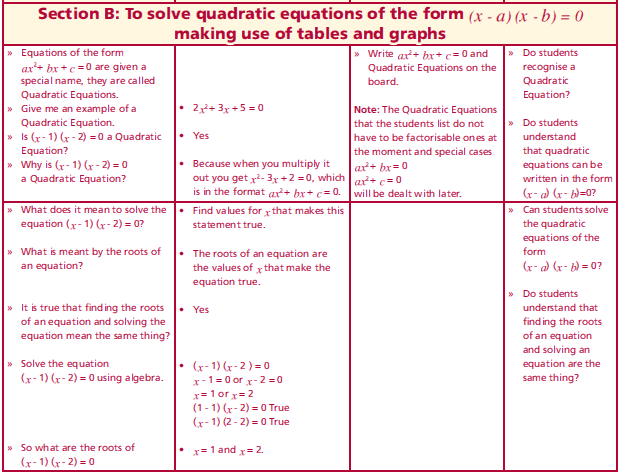 Lesson interaction
Section B: Introduction
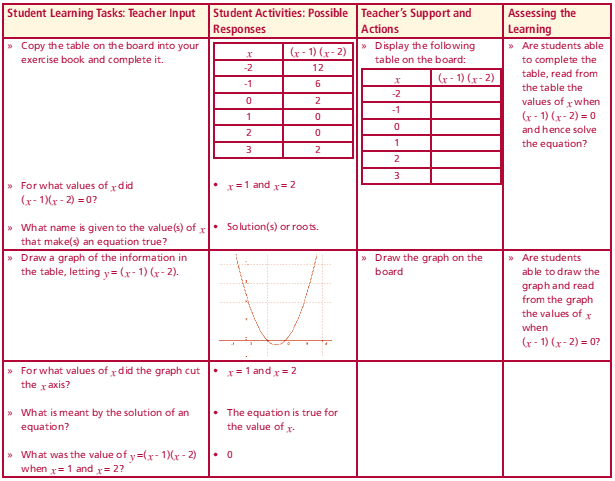 Copy the table on the board into
 your exercise book and complete it. 


For what values of x did (x - 1)(x - 2) = 0?
What name is given to the value(s) of x that make(s) an equation true?
Draw a graph of the information in 
    the table, letting y = (x - 1) (x - 2).
Lesson interaction
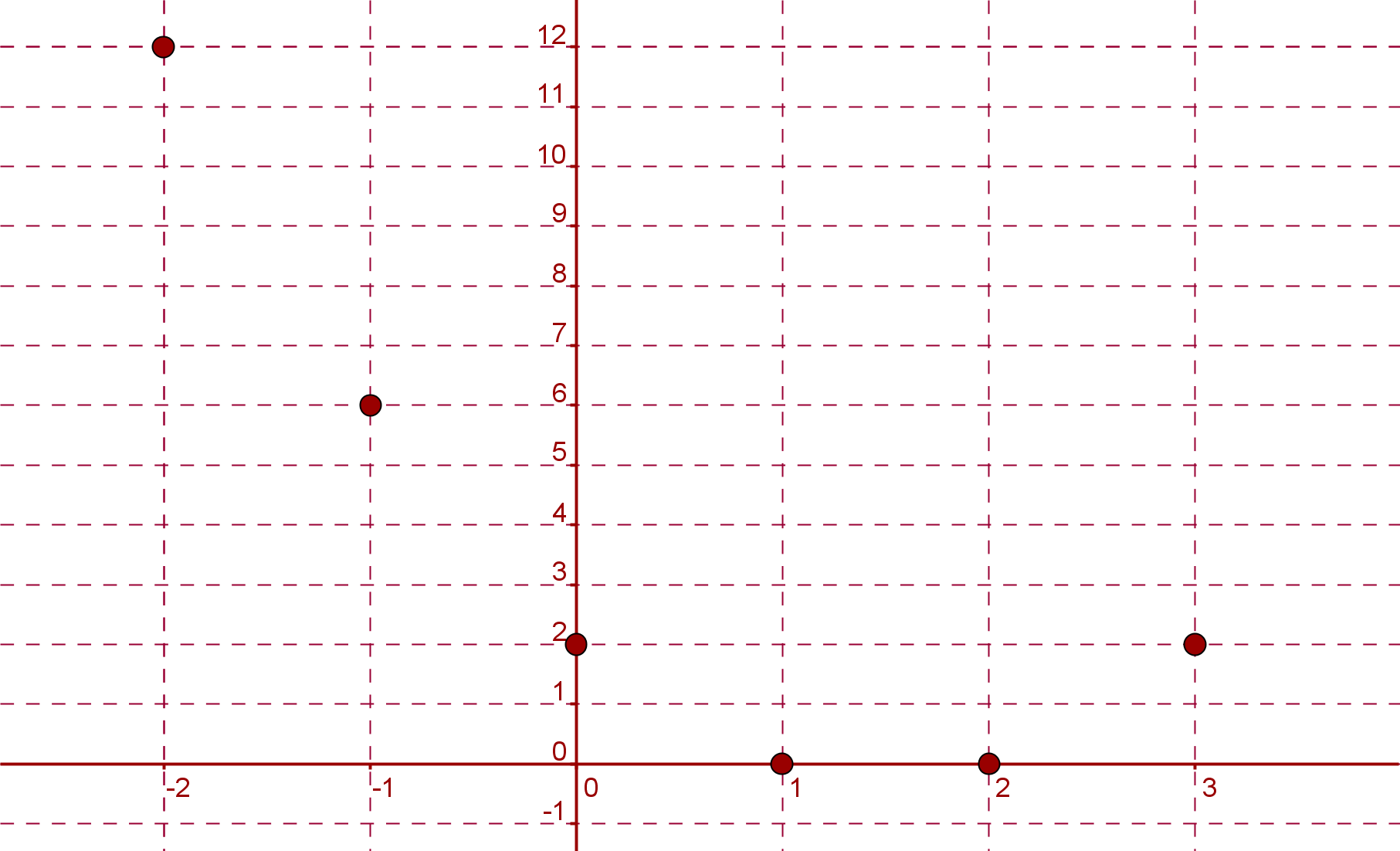 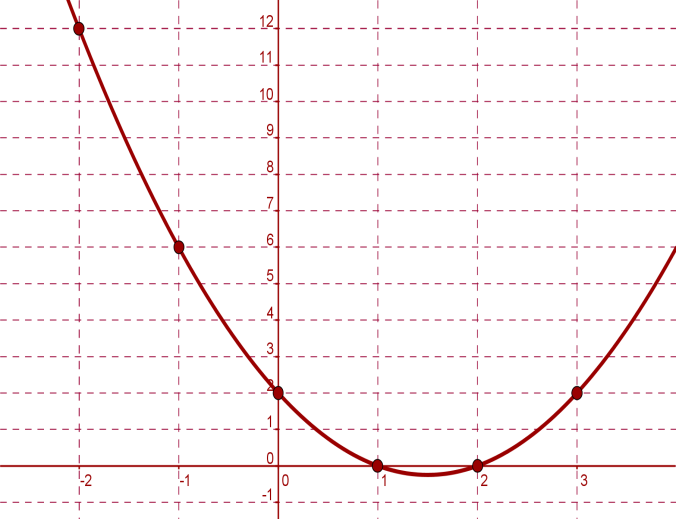 Section B: Introduction
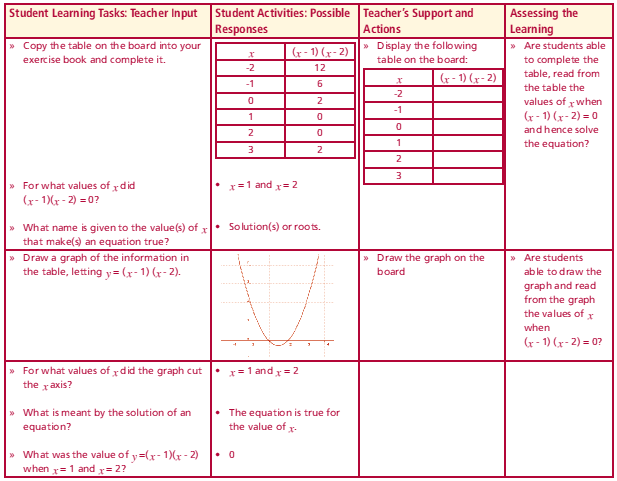 For what values of x did the graph cut 
    the x axis?
What is meant by the solution of an 
    equation? 
What was the value of y =(x - 1)(x - 2) 
     when x = 1 and x = 2?

When using algebra to solve,  what were the 
    values of x for which   (x - 1) (x - 2) = 0 called?

How can we get the solution by looking at the table? 
How can we get the solution by looking at the graph?


Complete the exercises in 
Section B: Student Activity 2.
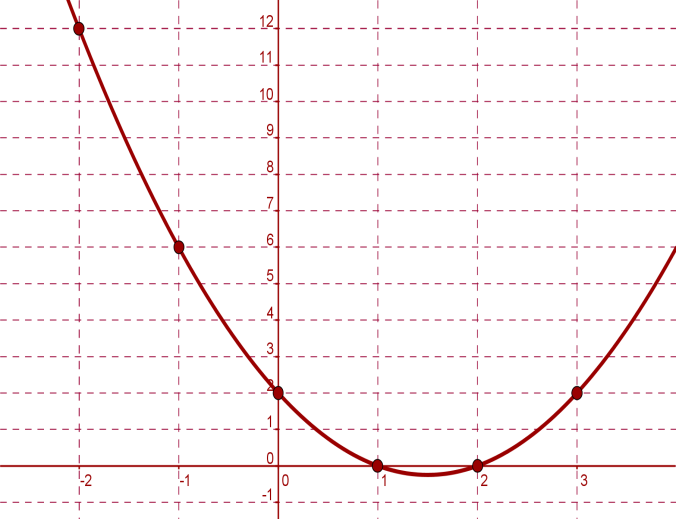 Lesson interaction
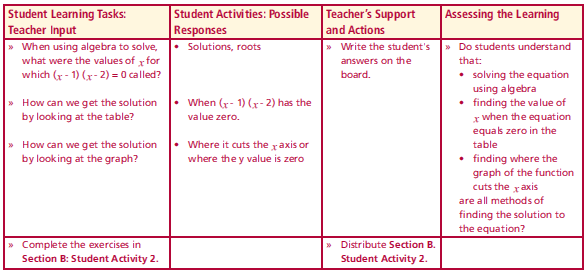 Lesson interaction
Section B: Student Activity 2
a. Complete the following table:







From the table above determine the values of x for which the      
      equation is equal to 0.
c.    Solve the equation (x + 2) (x + 1) = 0 by algebra.
What do you notice about the answer you got to parts b. and c. in  
      this question?
e.   Draw a graph of the data represented in the above table.
f.    Where does the graph cut the x axis? What is the value of
      f (x) = (x + 2)(x + 1) at the points where the graph cuts the x axis?
g.   Can you describe three methods of finding the solution to
      (x + 2) (x + 1) = 0.
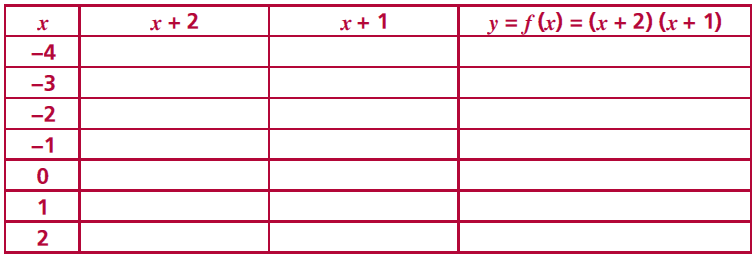 Section B: Student Activity 2
2. Solve the equation (x - 1) (x - 4) = 0 
	a) by table, 	b) by graph and 	c) algebraically.

3. Write the equation represented in this table in the form (x−a)(x−b)=0.
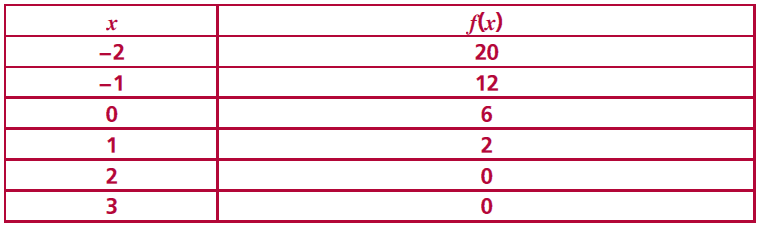 Section B: Student Activity 2
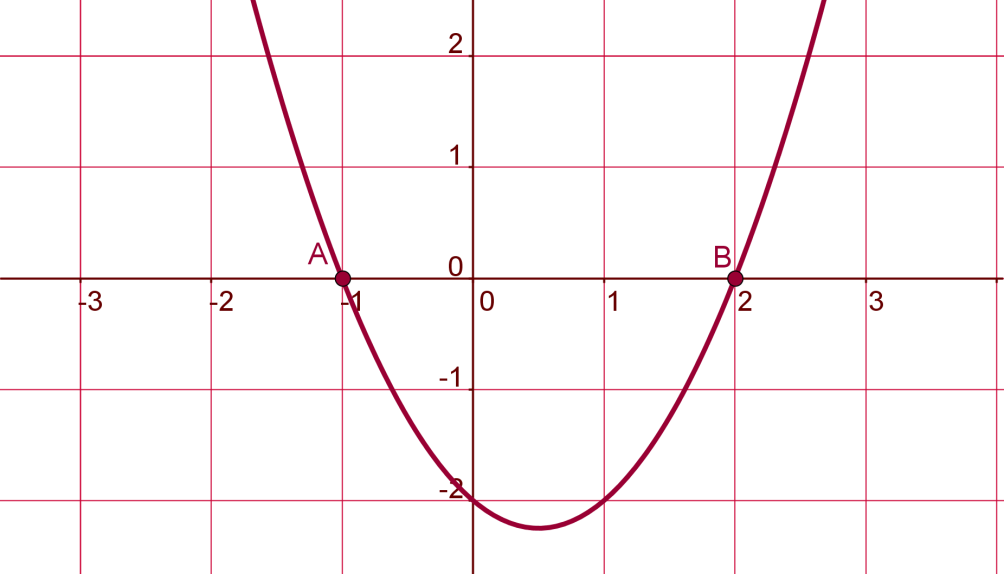 4. The graph of a quadratic function 
f(x) = ax2 + bx +c is represented by the 
curve in the diagram. 
Find the roots of the equation f(x) = 0 
and so identify the function.



5. The graph of a quadratic function 
f(x) = ax2 + bx +c is represented by the 
curve in the diagram. 
Find the roots of the equation f(x) = 0 
and so identify the function.
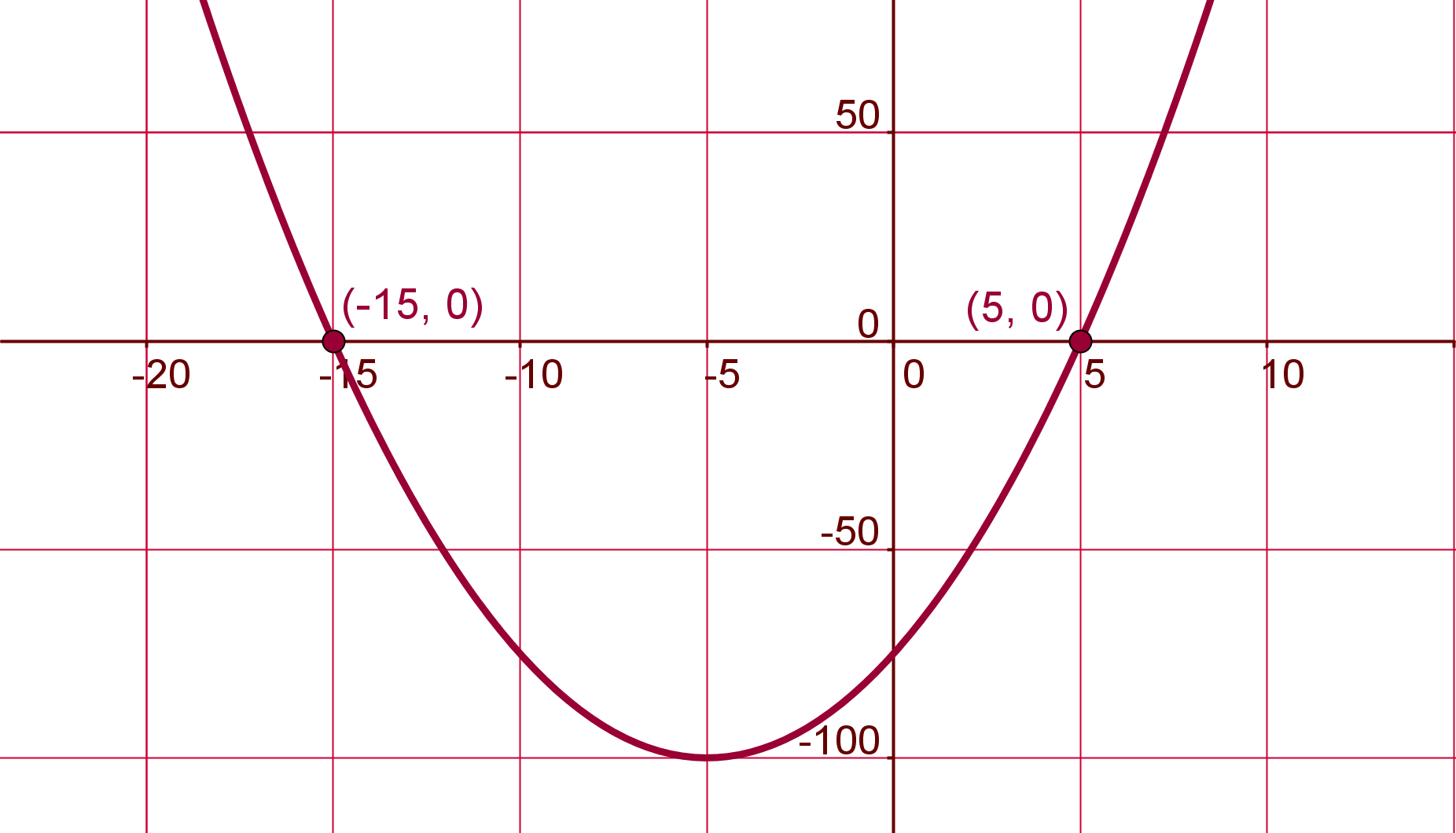 Section B: Student Activity 2
6. Where will the graphs of the following functions cut the x axis?
a. f (x) = (x - 7) (x - 8)
b. f (x) = (x + 7) (x + 8)
c. f (x) = (x - 7) (x + 8)
d. f (x) = (x + 7) (x - 8)

7. For what values of x does (x - 7) (x - 8) = 0?
Section C: Introduction
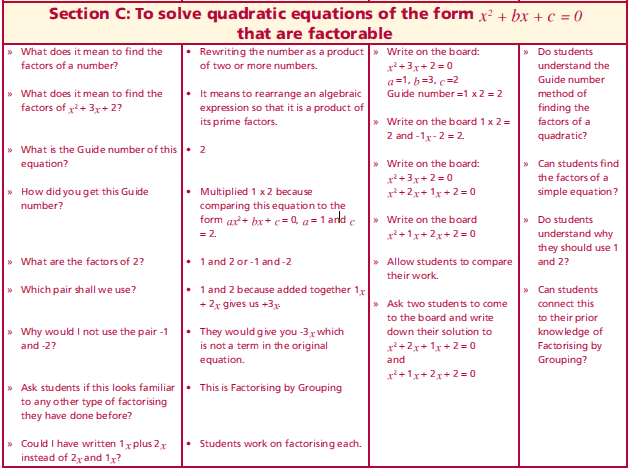 Lesson interaction
Section C: Introduction
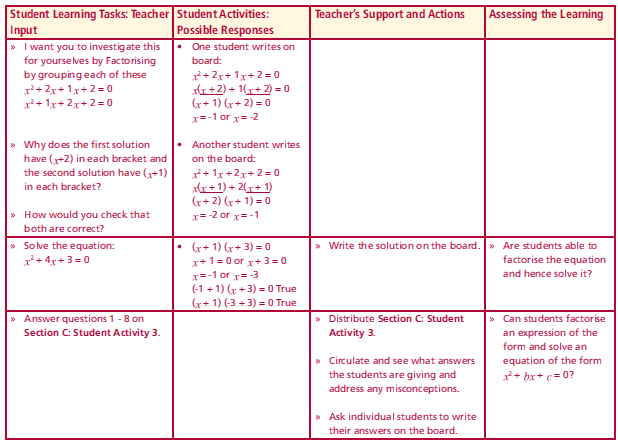 Lesson interaction
Solving quadratic equationsx squared, x’s, number equals zero
-
Can we FACTORISE ?
Guide number
14 
1x14
2x7
Subtract to 13
No Good
Subtract to 5
Yes! Perfect
Factorised
Solved
20:57
[Speaker Notes: Ask if they have heard of the guide number method 
Certainly would not go through all this powerpoint just at the flip chart doing it this way and then move on to ilusstare guide method
Reports from exams all point out it is the most effective method especially when the coeffivient of x squared is not 1. In addition you are builing on he grouping methood]
Choose an appropriate method for factorising from the two below, you can hide the slide you do not want.  Create more examples by duplicating the slide you wish and editing the numbers.
+6
20:58
[Speaker Notes: Explain how +6 came from multiplying the coefficient of x squared and the constant
Mention that it is advisable (and maths inspectors advise as well) that a common method be adopted within school departments. If a student moved from one class to another and was taught a different method then at the very least teachers should be aware of diferent methods for the student’s sake.]
+6
x
− 3
− 3x
x2
x
− 2x
+6
− 2
20:58
[Speaker Notes: Explain how +6 came from multiplying the coefficient of x squared and the constant
Mention that it is advisable (and maths inspectors advise as well) that a common method be adopted within school departments. If a student moved from one class to another and was taught a different method then at the very least teachers should be aware of diferent methods for the student’s sake.]
Section C: Student Activity 3
Section C: Student Activity 3
5. A number is 3 greater than another number. The product of the numbers is 28.  Write an equation to represent this and hence find two sets of numbers that satisfy this problem.

6. The area of a garden is 50cm2. The width of the garden is 5cm less than the breadth. Represent this as an equation. Solve the equation. Use this information to find the dimensions of the garden.

7. A garden with an area of 99m2 has length x m. Its width is 2m longer than its length. Write its area in term of x. Solve the equation to find the length and width of the garden.

8. The product of two consecutive positive numbers is 110. Represent this as an algebraic equation and solve the equation to find the numbers.
Section C: Introduction (II)
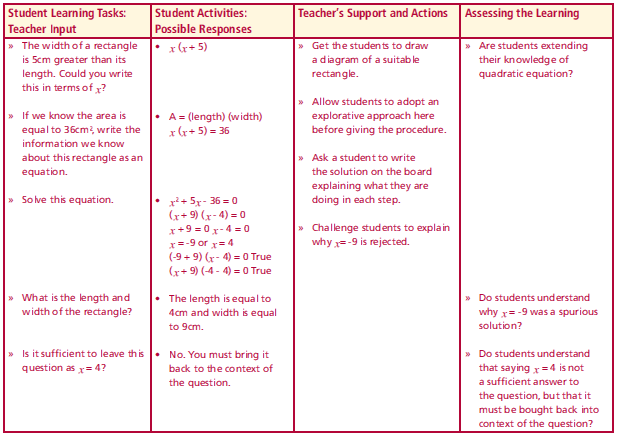 The width of a rectangle is 5cm greater 
than its length. 
Could you write this in terms of x?

If we know the area is equal to 36cm2, write the information we know about this rectangle as an equation. 



Solve this equation. 
 
 
 
 
 

What is the length and width of the rectangle? 
 
Is it sufficient to leave this question as x = 4?
Lesson interaction
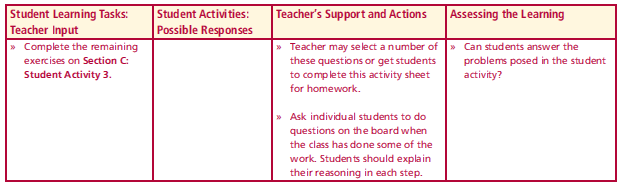 Lesson interaction
Are both solutions acceptable?
Section C: Student Activity 3
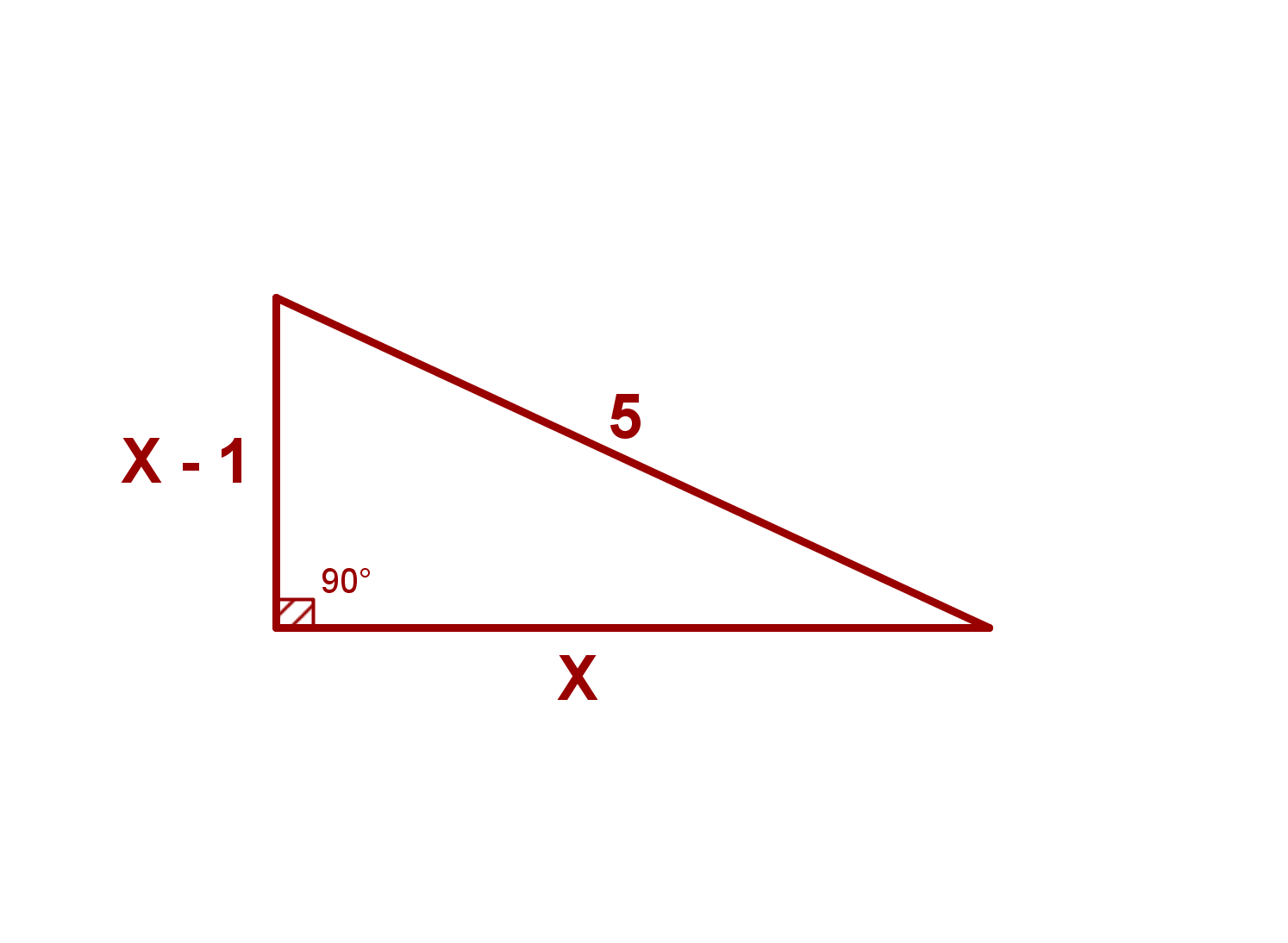 9. Use Pythagoras theorem to generate an
equation to represent the information in the 
diagram. Solve this equation to find x.

10. One number is 2 greater than another number. When these two
numbers are multiplied together the result is 99. Represent this problem as an equation and solve the equation.

11. Examine these students’ work and spot the error(s) in each case and solve the equation fully:
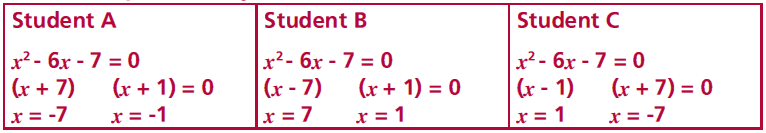 Section C: Student Activity 3
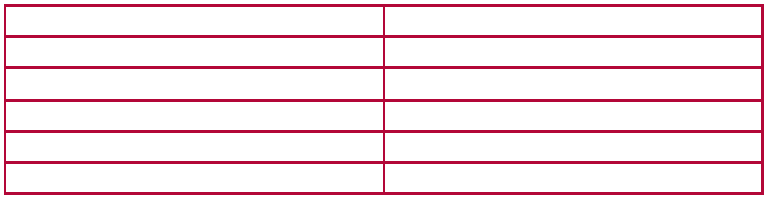 Section C: Student Activity 3
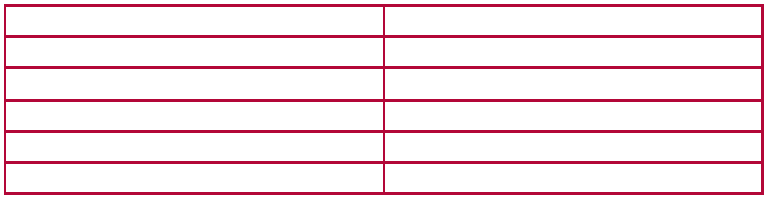 Section D: Introduction
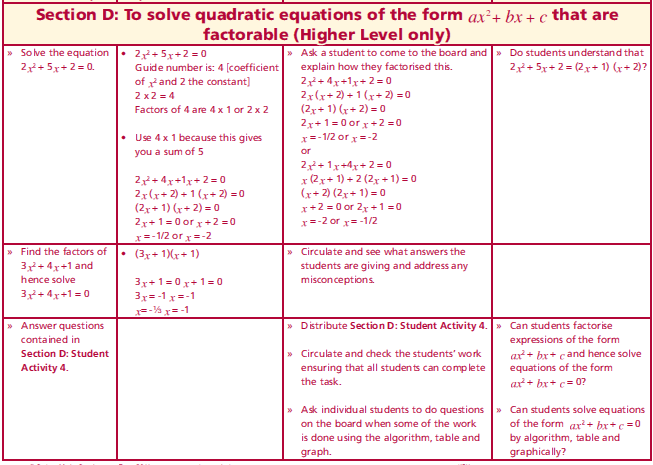 Lesson interaction
Choose an appropriate method for factorising from the two below, you can hide the slide you do not want.  Create more examples by duplicating the slide you wish and editing the numbers.
20:58
[Speaker Notes: Explain how +6 came from multiplying the coefficient of x squared and the constant
Mention that it is advisable (and maths inspectors advise as well) that a common method be adopted within school departments. If a student moved from one class to another and was taught a different method then at the very least teachers should be aware of diferent methods for the student’s sake.]
2x
+ 3
+ 6x
4x2
2x
−  10x
- 15
− 5
20:58
[Speaker Notes: Explain how +6 came from multiplying the coefficient of x squared and the constant
Mention that it is advisable (and maths inspectors advise as well) that a common method be adopted within school departments. If a student moved from one class to another and was taught a different method then at the very least teachers should be aware of diferent methods for the student’s sake.]
Section D: Introduction
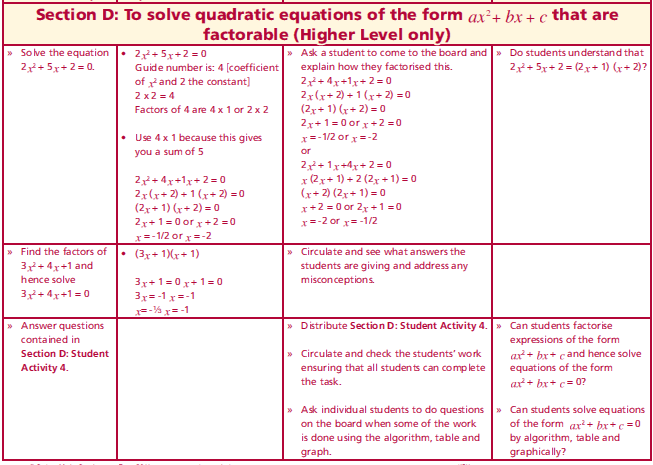 Lesson interaction
Section D: Student Activity 4
Section D: Student Activity 4
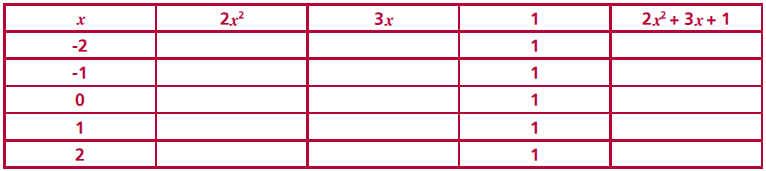 Section D: Student Activity 4
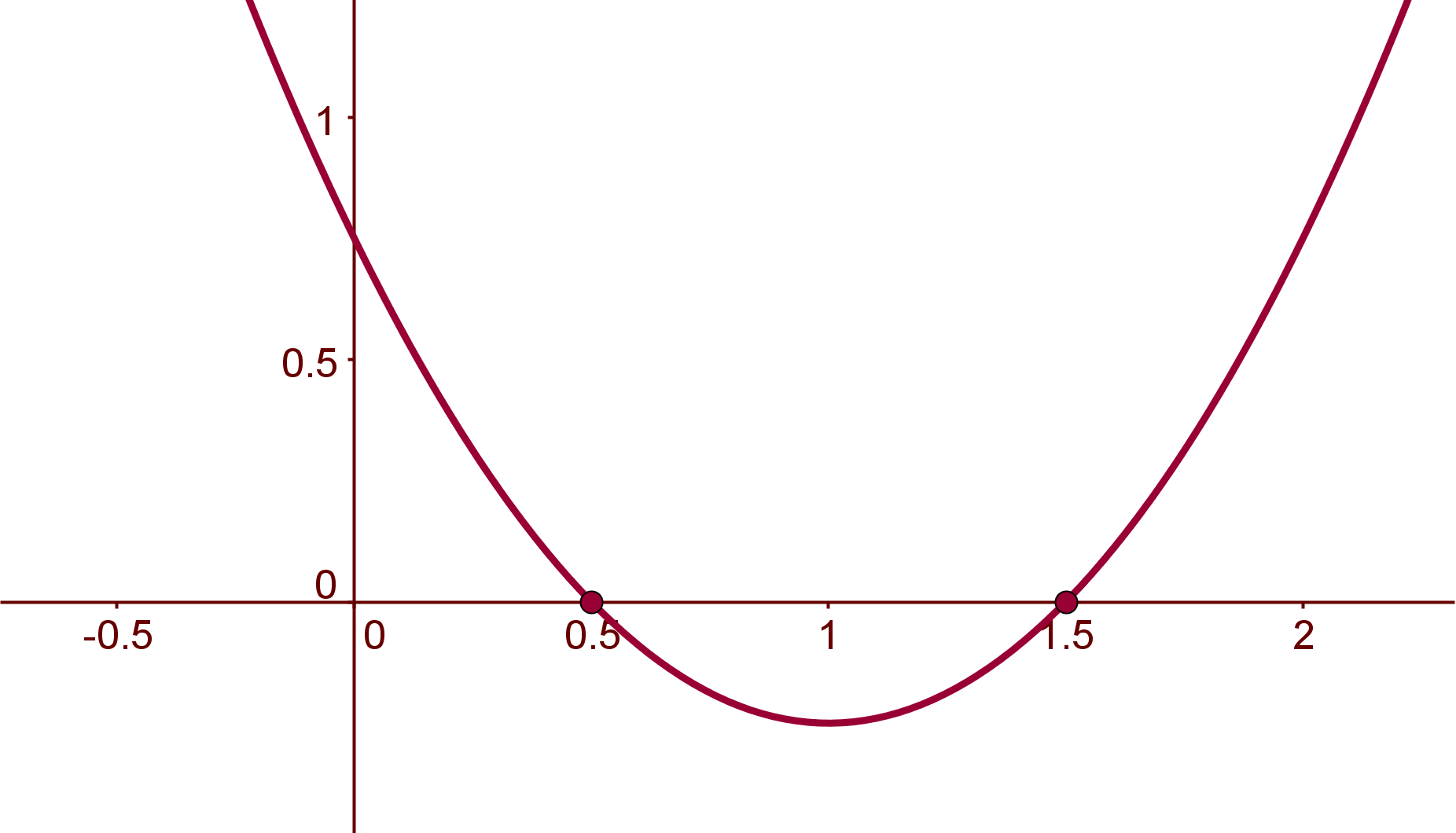 Section E: Introduction
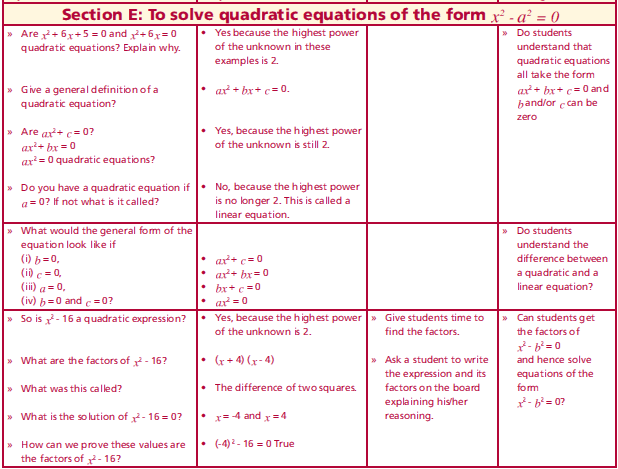 Lesson interaction
Section E: Introduction
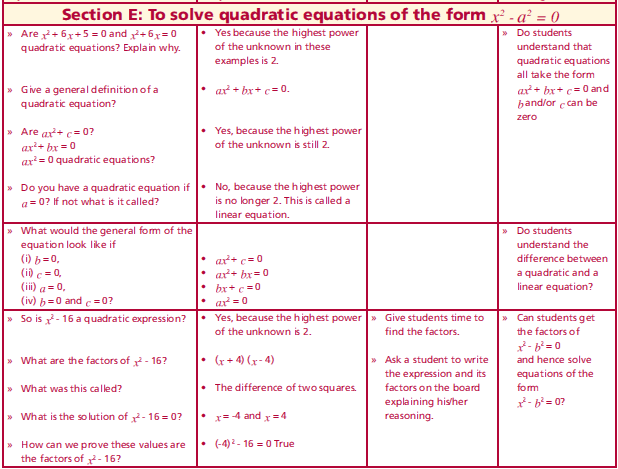 Lesson interaction
Section E: Introduction
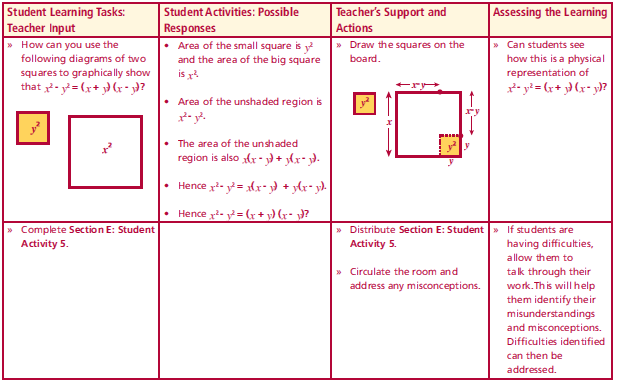 x - y
x - y
Lesson interaction
y2
A
x2
x
A
y
x
x -y
x -y
B
B
x
x
y
x
y
(x)
(x - y)
(y)
(x - y)
Area A =
Area B =
(y)
(x - y)
(x - y)
(x)
+
Area A + Area B =
(x + y)
(x - y)
x2 – y2  =
Complete Section E: Student Activity 5.
Section E: Student Activity 5
Section E: Student Activity 5
Section F: Introduction
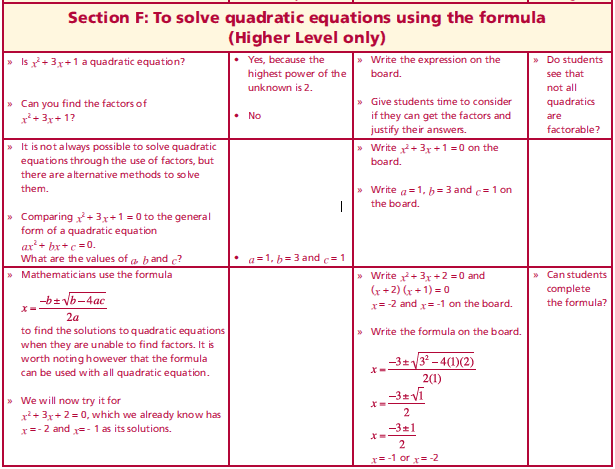 Lesson interaction
Section F: Introduction
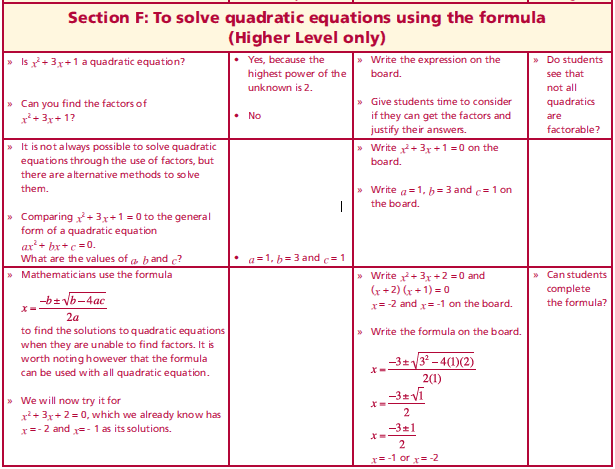 Lesson interaction
Section F: Introduction
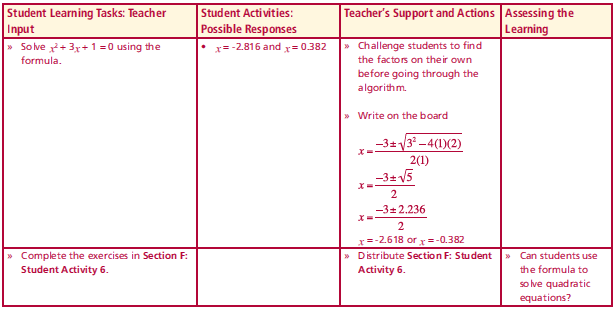 Lesson interaction
Complete the exercises in Section F:Student Activity 6.
Section F: Student Activity 6
Section F: Student Activity 6
Section G: Introduction
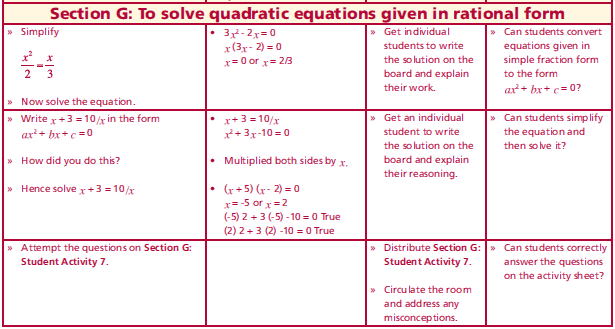 Lesson interaction
Section G: Introduction
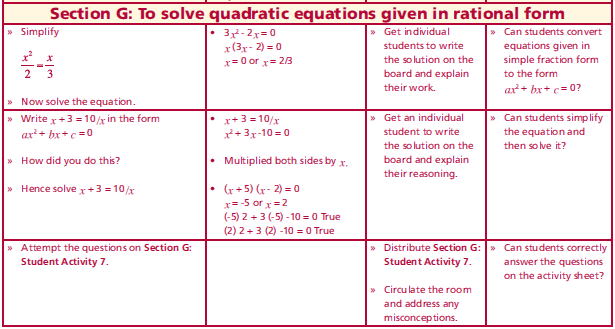 Lesson interaction
Section G: Student Activity 7
Solve the following equations:
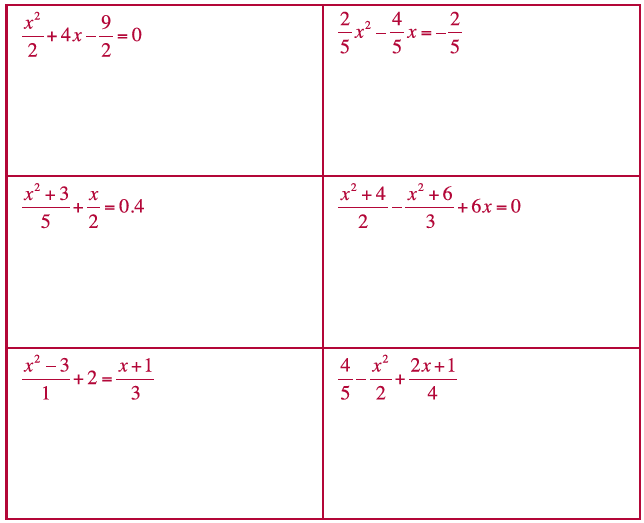 Section G: Student Activity 7
2. Square a number add 9, divide the result by 5. The result is equal to twice the number. Write an equation to represent this and solve the equation.

3. A prize is divided equally among five people. If the same prize money is divided among six people each prize winner would get
€2 less than previously. Write an equation to represent this and solve the equation.